Kauno l.d. „Žuvintas“ meninio ugdymo mokytoja Žaneta Jarovaja - Stanaitienė
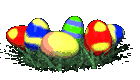 Surask visus margučius
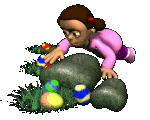 Margučių paieška
Paveikslėlyje yra paslėpta 10 margučių. Pasistenk surasti juos. Jei pamatysi margutį, spausk ant paveikslėlio.
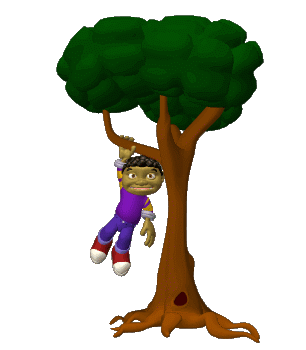 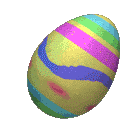 Tu radai vieną margutį! Bandyk dar kartą ir surask daugiau margučių!
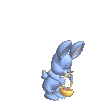 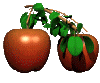 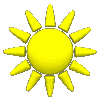 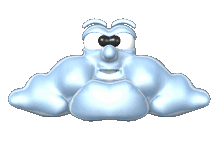 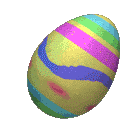 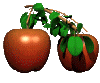 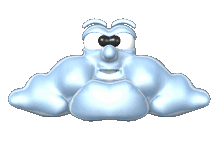 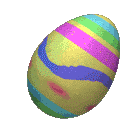 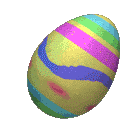 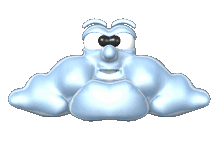 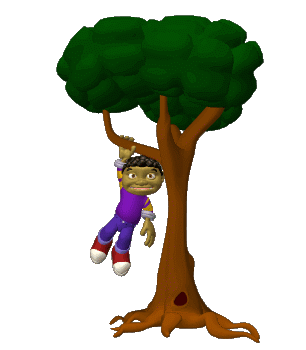 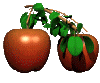 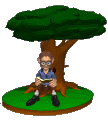 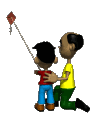 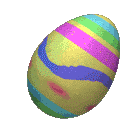 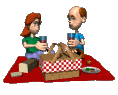 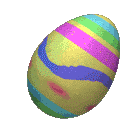 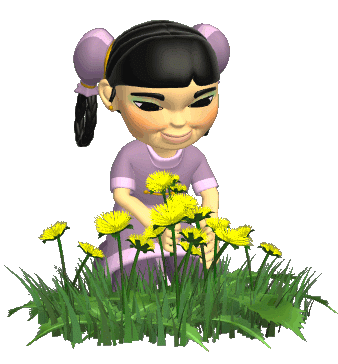 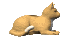 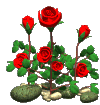 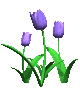 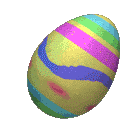 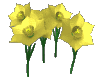 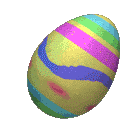 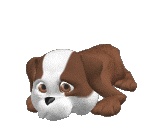 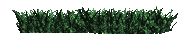 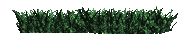 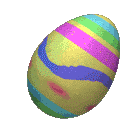 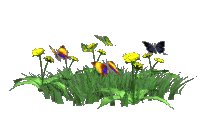 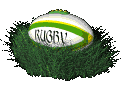 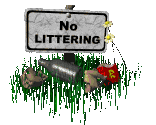 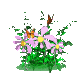 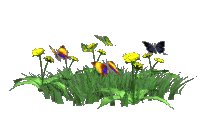 Nešiukšlinti
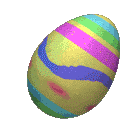 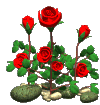 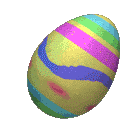 Kiek margučių radai? Ar pavyko rasti visus dešimt? O dabar spausk ant kiaušinukų ir suskaičiuok juos visus.
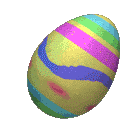 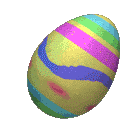 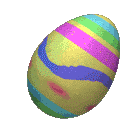 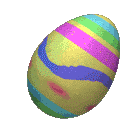 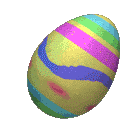 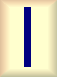 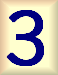 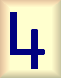 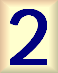 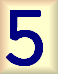 Tu suskaičiavai 5 margučius! Skaičiuok toliau!
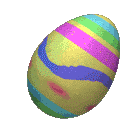 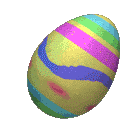 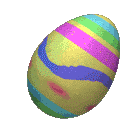 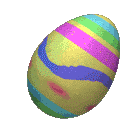 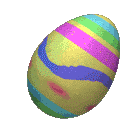 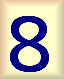 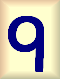 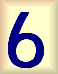 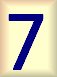 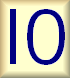 Puiku! Tu suskaičiavai 10 margučių!
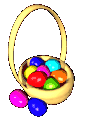 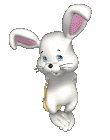 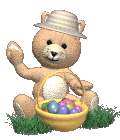 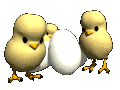